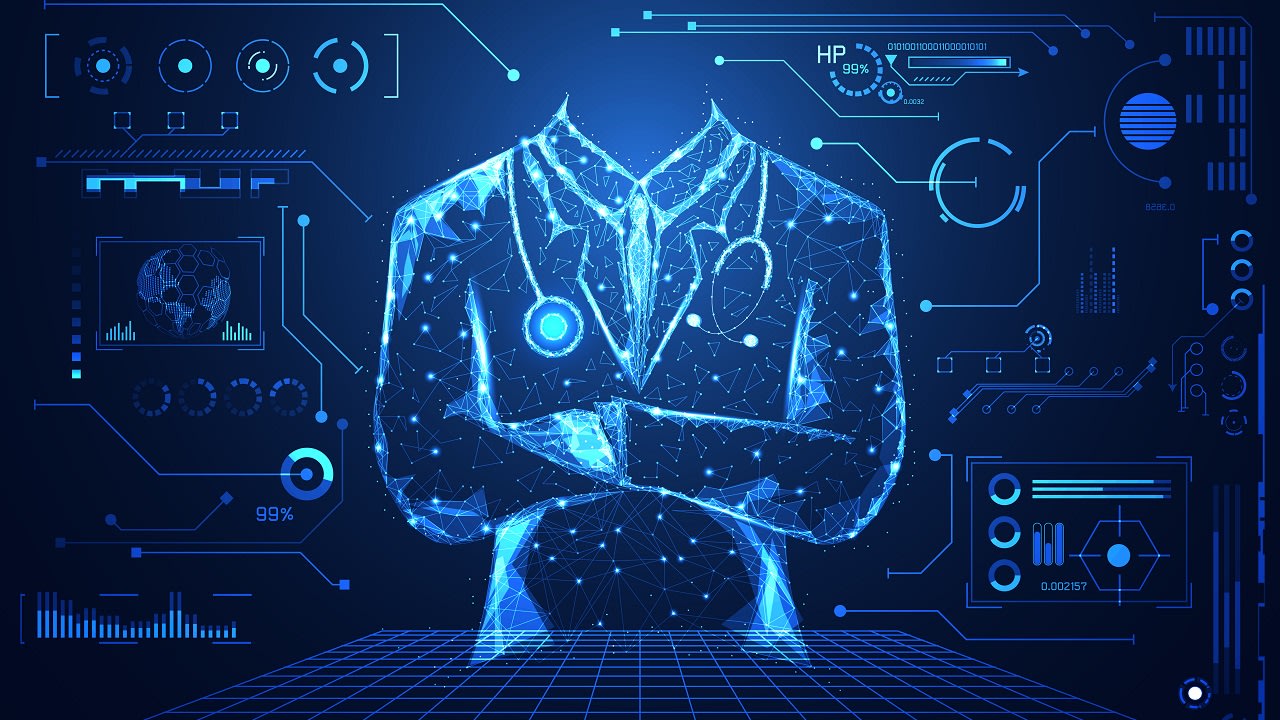 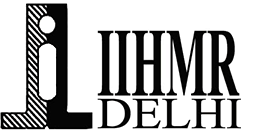 Digitalization in AIIMS: Evaluating the Stakeholder’s Perspective Organization: Ernst and Young  (EY)
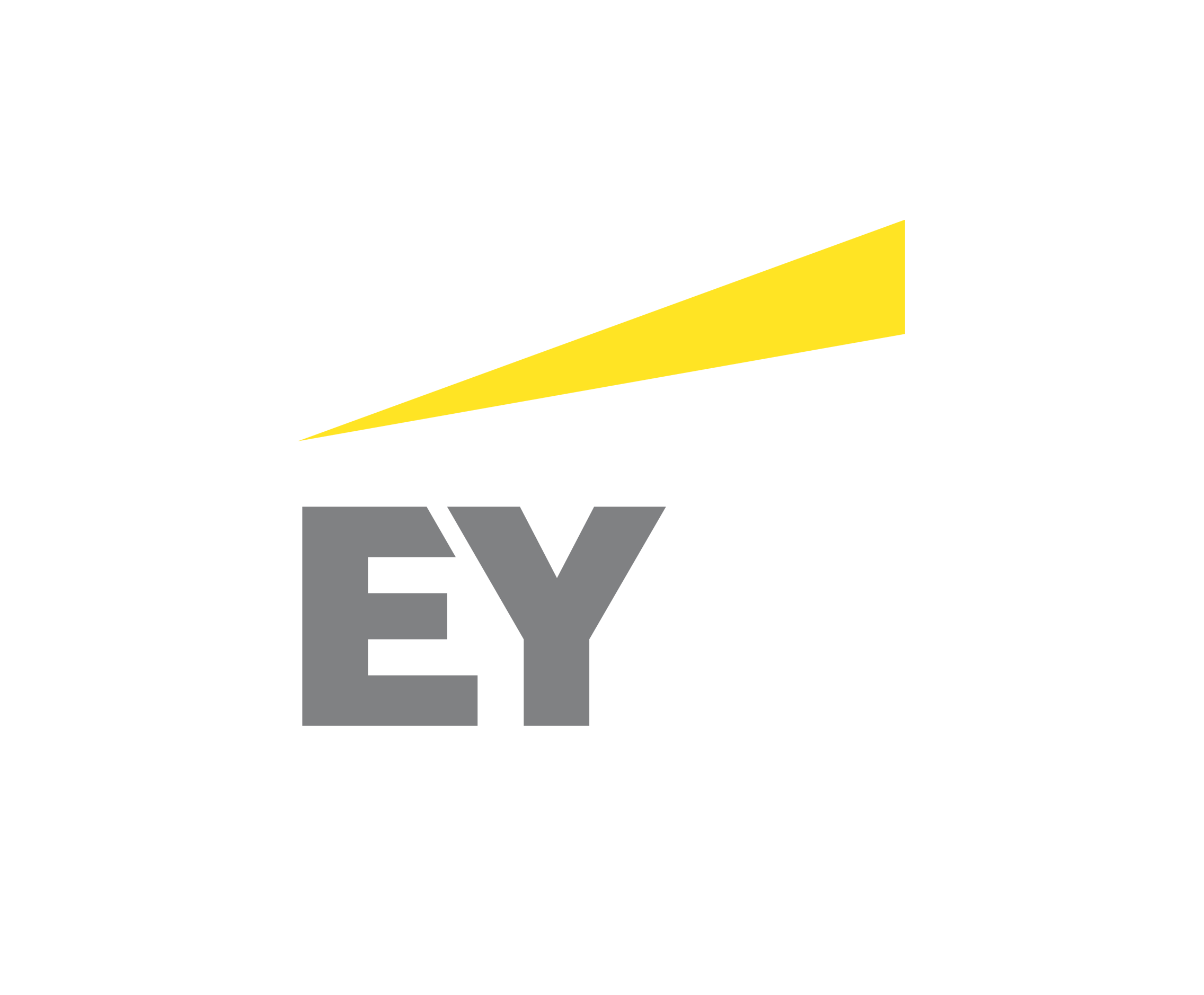 Presented By;
Individual Name: Dr Sonal Saxena
Faculty Mentor: Dr Anandhi Ramachandran
IIHMR Delhi
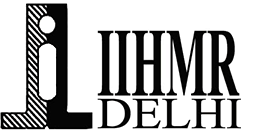 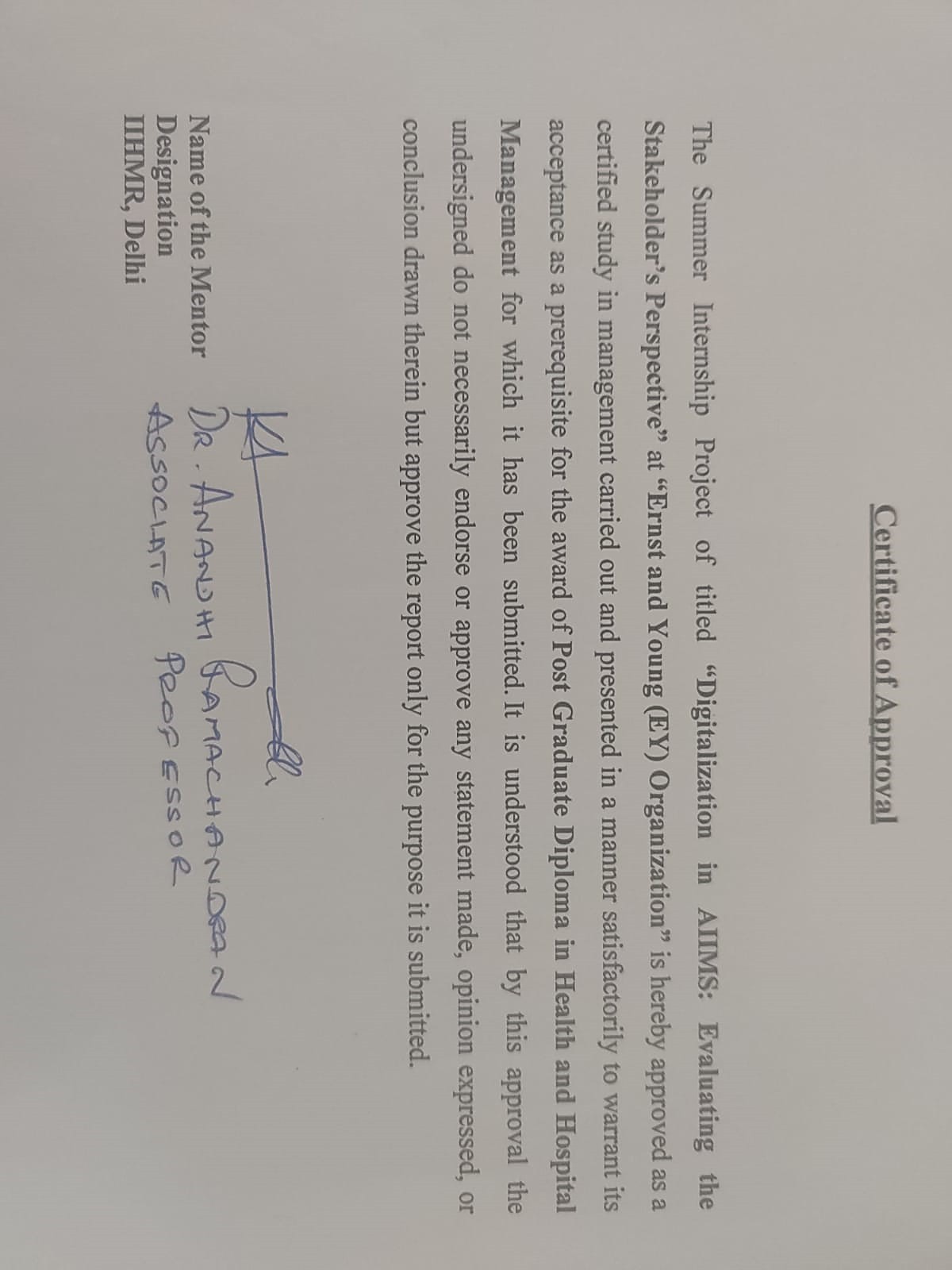 Screenshot of Approval
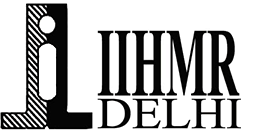 Introduction
Healthcare digital transformation is diversifying the way the different stakeholders interact with healthcare professionals, disseminate medical knowledge or make decisions related to diagnosis and treatment of patients. 
Digital transformation in health care is taking place at an increasingly rapid pace. They can make it more efficient for a health system to manage their population and deliver high-value, high-quality care at a reasonable cost 
Research suggests that digital health solutions in conditions could support patients in promoting ideal health behaviour, improve their medication compliance and enhance their interaction with healthcare professionals. This could, in future reduce the LOS in Hospitals.
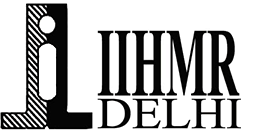 This research was conducted to identify the functional requirements and find the bottlenecks present in the current system.
Gap identification and addressal of the gaps will help in customizing and making a seamless integrated system for the medical university.
Why was this survey conducted?
“Functional requirements are aimed to communicate what is expected from the system from an end user's perspective, whereas system requirements are aimed at clarifying to developers how the system will be implemented in order to deliver the functional requirements”
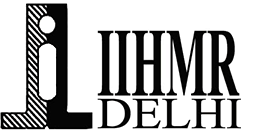 Objectives
1
Primary Objective
To assess the perception of the different stakeholders on need for digitalization of the AIIMS.
2
Secondary Objective
To obtain feedback from the different stakeholders regarding existing HIS software in AIIMS
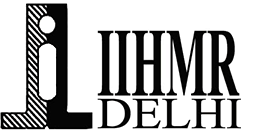 Study Design
Study Population
Exploratory Study design using quantitative approach
Patients, Students, Faculty and Nursing Staff in AIIMS. 
The sample size taken for the study is 40. 
Sampling method used was Convenience Sampling.
Methodology
Study Tool
Selection Criteria
Primary Research was conducted using a semi structured questionnaire using a google form.
All those stakeholders who have given their consent for participating in the survey have been selected for the study.
Ethical Consideration
Data Analysis
All the credentials were kept confidential and were used for the purpose of this research only. The questionnaire was completely anonymous. Participation in the research was completely voluntary. 
Written consent was taken from the respondents for participating in the study
The descriptive statistics was used to analyse the data collected. Microsoft excel and Open Epi were the tools used for data analysis.
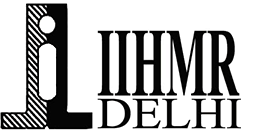 In the sample collected, 95% of the stakeholder’s were in favour of digitalization of AIIMS
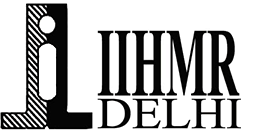 Results
Patient
It was observed that 70% of new patient took more than 2 hours to complete their registration process rather than 10% of referral patients who faced more than 2 hours of registration time. 
It was observed that 80% of the patients had preferred to have a walk-in appointment, among which 87.5% were new patients. 
It was observed that 87.5% of new patients were dissatisfied with the current system.
Waiting time at AIIMS
Billing process at AIIMS
8
Investigation process at AIIMS.
Registration process at AIIMS.
Results
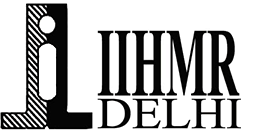 Faculty
60% of the faculty had more than 10 years of experience. 
It was observed that the faculty who had more than 10 years experience, 66.7% of the faculty were only aware about 1-3 modules present in the e hospital. And the faculty who had less than 10 years of experience, 75% were only aware of 3-4 modules of e Hospital.
9
Results
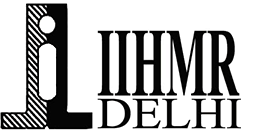 Nursing Officer
60% of the nurses have more than 5 years of experience at AIIMS and 40% had less than 5 years of experience  
80% of the nurses responded that having their administrative duties digitalized would allow them to spend more time in patient care. 
83.4% of the nurses with more than 5 years of experience were only aware about 1-3 modules of e Hospital. 
75% of nurses who had less than 5 years of experience stated that it was difficult to access e Hospital.
Results
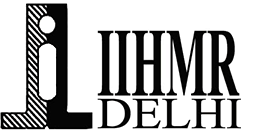 Student
It was observed that 50% of the students were UG, 30% were PG and 20% were SR/post PG.
All students faced the issue of maintaining multiple IDs 
It was observed that all UG students felt that the application SARAL was difficult to access. 
67% of PG students, 80% of UG Students and all SR/Post PG students faced difficult in issuing NOC/No due Certificate. 
70% of the students responded that hostel allotment was done manually and that it was long procedure.
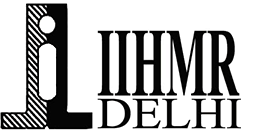 Results
Student
Nurse
Patient
Faculty
Queue Management should be improved 
No display direction for OPD
Overcrowding at registration and OPD 
Patient is not notified about and rescheduling/cancelling of appointment and for lab reports
Too much time is spent doing manual things 
Cannot contact the concerned faculty/HOD directly
No notification about cancellation/rescheduling of classes 
Multiple IDs are present
Issuance of NOC and No due certificate is difficult
Time spent of patient care is less. 
The current system present are not user friendly and no interoperability is present between the system
No data management tools for research
No EMR System, so there is a delay in patient’s data retrieval and access to the medical records is difficult
Academic classes scheduling, attendance is done manually
Roster management is done on “gatta” which is a time taking procedure, which takes about 1-2 hours of time
There is no leave management system 
Duplication of work 
Indenting is done manually which is time consuming procedure 
The grievance and complaints are handled by the nurse physically which takes time away from patient care.
Increased workload/pressure
12
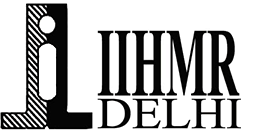 Patient:
Overcrowding was the major bottleneck found in the responses of patients. Research shows that overcrowding may affect patients' symptoms, clinical outcome, and satisfaction. It can also affect physician's effectiveness, causing frustration among medical staff
There should be the provision of e queue management system, with a token display system which would guide the patient on where they need to go.  Research shows that  application of a queue management system in the waiting rooms can reduce the actual and perceived waiting times and increase the patient satisfaction.


Faculty:
EMR/EHR System should be implemented. Research shows that EHR use enhanced patient care overall helped them access a patient’s chart remotely, and alerted them to a potential medication error and critical lab values
Learning management system should be implemented which would help the faculty in managing the academic schedules and attendance, saving time. Research shows that It helps lecturers and teachers to create and integrate course materials, align content and assessments, and create customized tests for students. In addition, they can articulate learning goals and track studying progress.
Discussion
13
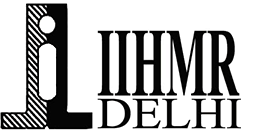 Nursing Officer 
Because of having administrative duties, the nurses had to take time away from patient care. Research showed that the NIS could be a tool to support them in improving patient care, and medical documentation.
Increased patient loads, resulting in increased frequency of nursing tasks and non-nursing tasks, were positively correlated to incompletion of nursing activities during the shift. 
The administrative duties, along with maintaining various manual registers increased the workload of the nurses. Research shows that Increased patient loads, resulting in increased frequency of nursing tasks and non-nursing tasks, were positively correlated to incompletion of nursing activities during the shift.

Student:
Student web portal should be implemented. Using this portal students can place an online request for issuance of NOC and No due certificate. According to some research, adoption of student web portals brings upon the easier connection between the university and the student, thus growing an endless connection between them
It is difficult to maintain multiple IDs. A single sign on system should be implemented. Research showed that it allows students and faculty to log into their platform using their university credentials, without having to remember a unique set of credentials
Discussion
14
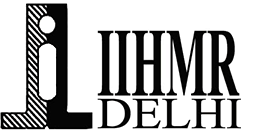 3
1
There were many people reluctant to change and preferred to keep the current system.
Limitations of the Study
Sample size is taken small, since not many stakeholders had time to complete the questionnaire.
4
The Questionnaire prepared for the survey was incomplete, as some demographic details like gender, age which could be used for analysis weren’t present
2
Since the sample size was small, the results cant be justified for the whole population.
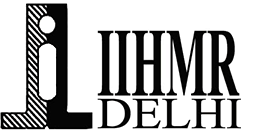 Conclusion
Tele-screening of patients is required. Absence of it leading to overcrowding in an apex institute. This tele screening would foster growth of regional institutes of importance across the country and build the ecosystem of patient mobility .
Even though many are
 in favour of digitalization, there were still some who were reluctant to the change. It was observed that they had gotten comfortable in the current system of processes
An EMR System should be implemented in the university where all the medical records are kept in central repository and access can be provided to the doctor upon approval by the patient or patient’s family.
Digitalization in AIIMS while occur in phases as appropriate training has to be provided to the stakeholders on how to be tech savvy.
01
02
03
04
05
06
Single Sign On system required – Today an employee or a student needs to navigate through multiple systems and for each system the person needs to create separate login. Subsequently person needs to login into multiple IT Applications throughout the lifecycle at AIIMS
There should be provision of sufficient IT Infrastructure in the hospital which would help in maintain roster, indenting, grievance addressal digitally.
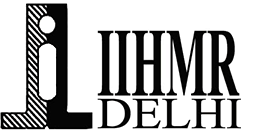 Notification/Alert system
7
Tele Screening and Tele Consultation
Research Platform with data management tools
1
4
Digital applications and forms.
5
8
Queue Management System and Display board
RFID Tagging for tracking patients .
2
Online grievance and complaint system
9
Multiple SWEC Counters
Learning Management System .
3
6
Recommendations
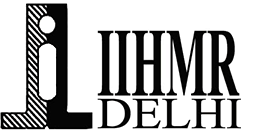 The Impact of Digital Transformation in Healthcare [Internet]. LeewayHertz - Software Development Company. 2022 [cited 28 June 2022]. Available from: https://www.leewayhertz.com/digital-transformation-in-healthcare/
H, health H, Japan S, health F, scale-up T, Conference R. How to improve patient outcomes with digital health - [Internet]. Pharmaphorum.com. 2022 [cited 28 June 2022]. Available from: https://pharmaphorum.com/views-analysis-digital/how-to-improve-patient-outcomes-with-digital-health/
AIIMS - All India Institute Of Medical Science [Internet]. Aiims.edu. 2022 [cited 28 June 2022]. Available from: https://www.aiims.edu/en.html
The Impact of Digital Technology on Healthcare [Internet]. HealthManagement. 2022 [cited 28 June 2022]. Available from: https://healthmanagement.org/c/cardio/news/the-impact-of-digital-technology-on-healthcare
5 Ways to Use Tech and Digital in Medical Education | Technivorz [Internet]. Technivorz. 2022 [cited 28 June 2022]. Available from: https://technivorz.com/5-ways-to-use-tech-and-digital-in-medical-education/
8 Digital Health Technologies Transforming The Future Of Nurses - The Medical Futurist [Internet]. The Medical Futurist. 2022 [cited 28 June 2022]. Available from: https://medicalfuturist.com/the-future-of-nurses-superheros-aided-by-technology/
Mishra SK. Hospital overcrowding. West J Med [Internet]. 2001 [cited 2022 Jun 28];174(3):170. Available from: http://dx.doi.org/10.1136/ewjm.174.3.170
A B, S J, N A. Effect of Queue Management System on Patient Satisfaction in Emergency Department; a Randomized Controlled Trial [Internet]. PubMed. 2022 [cited 28 June 2022]. Available from: https://pubmed.ncbi.nlm.nih.gov/34580657/
T B, M H, SR N, M S, M G. Optimized Patients' Length of Hospital Stay with Interventions Based on Health Information Technology: A Review Study [Internet]. PubMed. 2022 [cited 28 June 2022]. Available from: https://pubmed.ncbi.nlm.nih.gov/32578544/
King J, Patel V, Jamoom EW, Furukawa MF. Clinical benefits of electronic health record use: national findings. Health Serv Res [Internet]. 2014 [cited 2022 Jun 28];49(1 Pt 2):392–404. Available from: http://dx.doi.org/10.1111/1475-6773.12135
King J, Patel V, Jamoom EW, Furukawa MF. Clinical benefits of electronic health record use: national findings. Health Serv Res [Internet]. 2014 [cited 2022 Jun 28];49(1 Pt 2):392–404. Available from: http://dx.doi.org/10.1111/1475-6773.12135
Sinha RK, Joy J. Nurses’ knowledge of and attitude to nursing information systems. Br J Nurs [Internet]. 2022 [cited 2022 Jun 28];31(12):648–54. Available from: https://pubmed.ncbi.nlm.nih.gov/35736843/
Al-Kandari F, Thomas D. Factors contributing to nursing task incompletion as perceived by nurses working in Kuwait general hospitals. J Clin Nurs [Internet]. 2009 [cited 2022 Jun 28];18(24):3430–40. Available from: https://pubmed.ncbi.nlm.nih.gov/19538555/
Aden AM. Effectiveness of student portals in private universities, a case study of mount Kenya university. Halfwave Studios [Internet]. 2019 [cited 2022 Jun 28]; Available from: https://www.academia.edu/39767212/EFFECTIVENESS_OF_STUDENT_PORTALS_IN_PRIVATE_UNIVERSITIES_A_CASE_STUDY_OF_MOUNT_KENYA_UNIVERSITY
Functional objectives of single sign on (SSO) and student information system (SIS) [Internet]. Gouconnect.com. [cited 2022 Jun 28]. Available from: https://support.gouconnect.com/en/articles/4169345-functional-objectives-of-single-sign-on-sso-and-student-information-system-sis
References
You are not allowed to add slides to this presentation
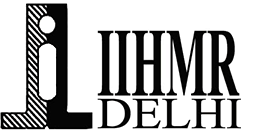 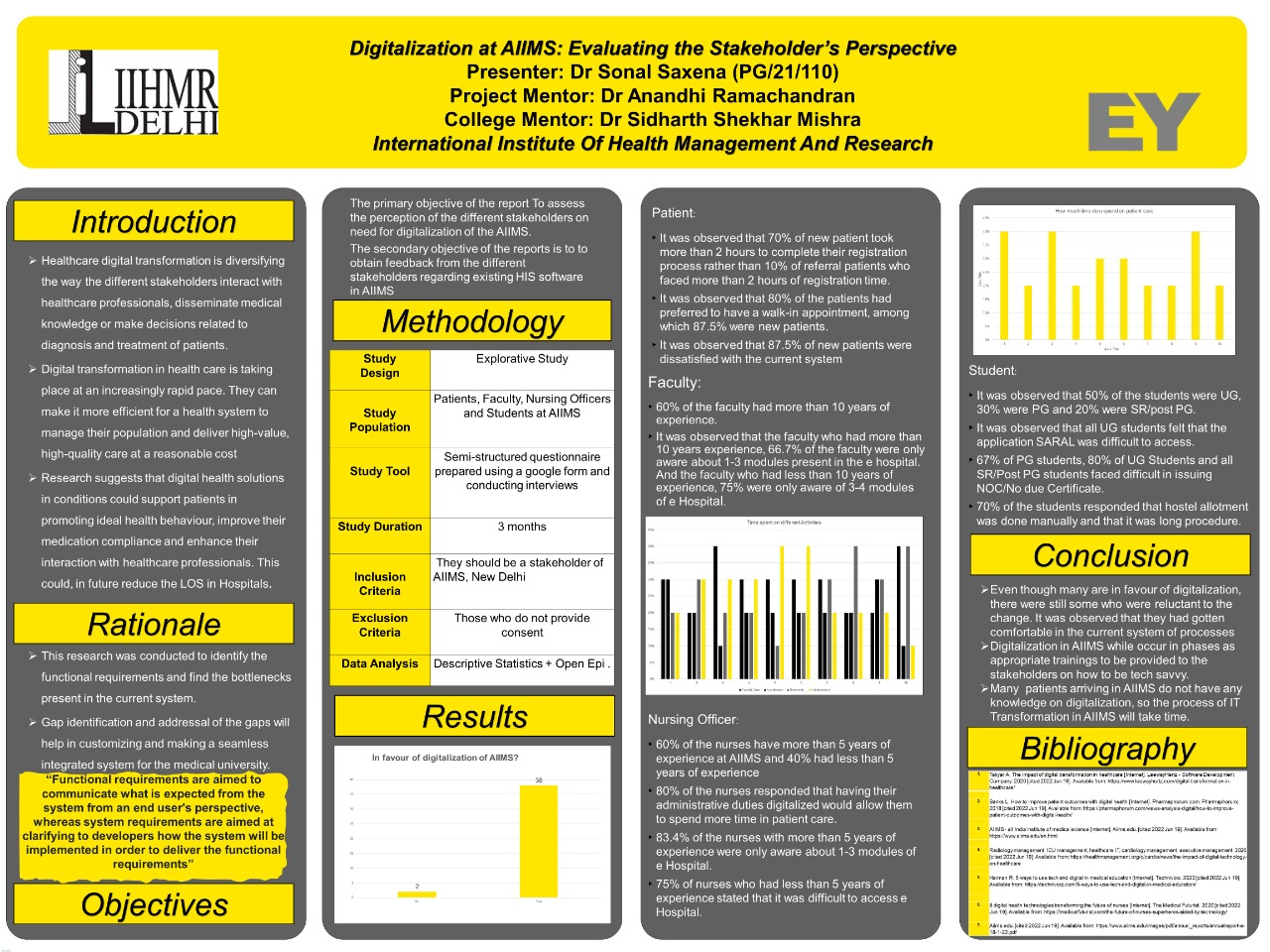 Final Poster of Internship Presentation
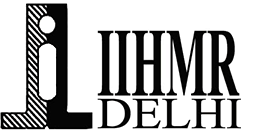 Thank YouAny Questions
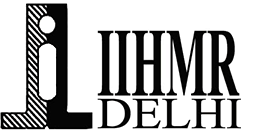 1
2
Internship Experiences
Overall self comments on Internship
What did you learn (skill/ topic)?
How to collect functional requirements from clients 
Research about global leading practices 
Report Writing 
How to present myself in front of a client 
Consultancy
Tough but reliving experience  
Learned about punctuality 
Learned about teamwork
Improved communication skills
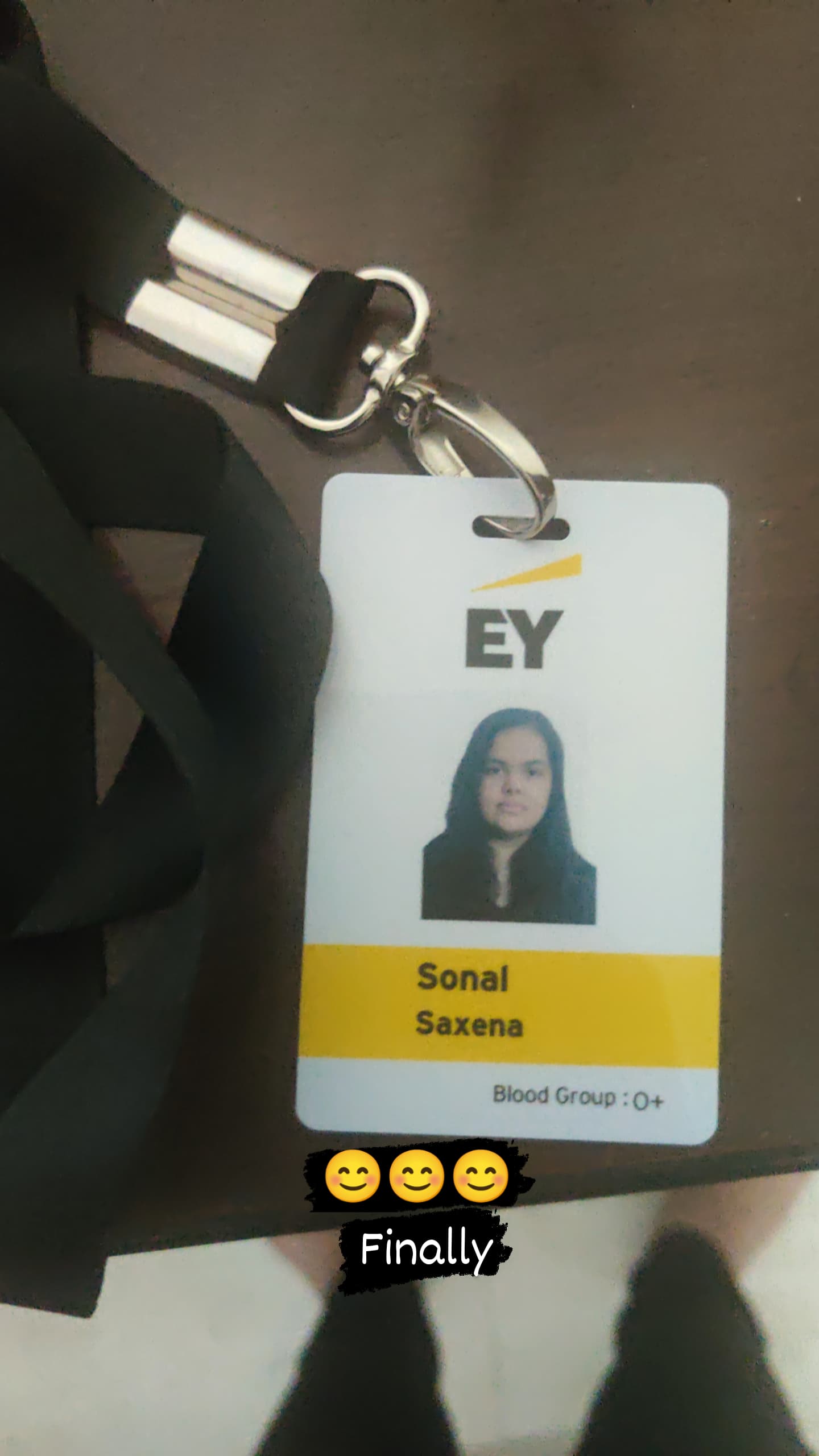 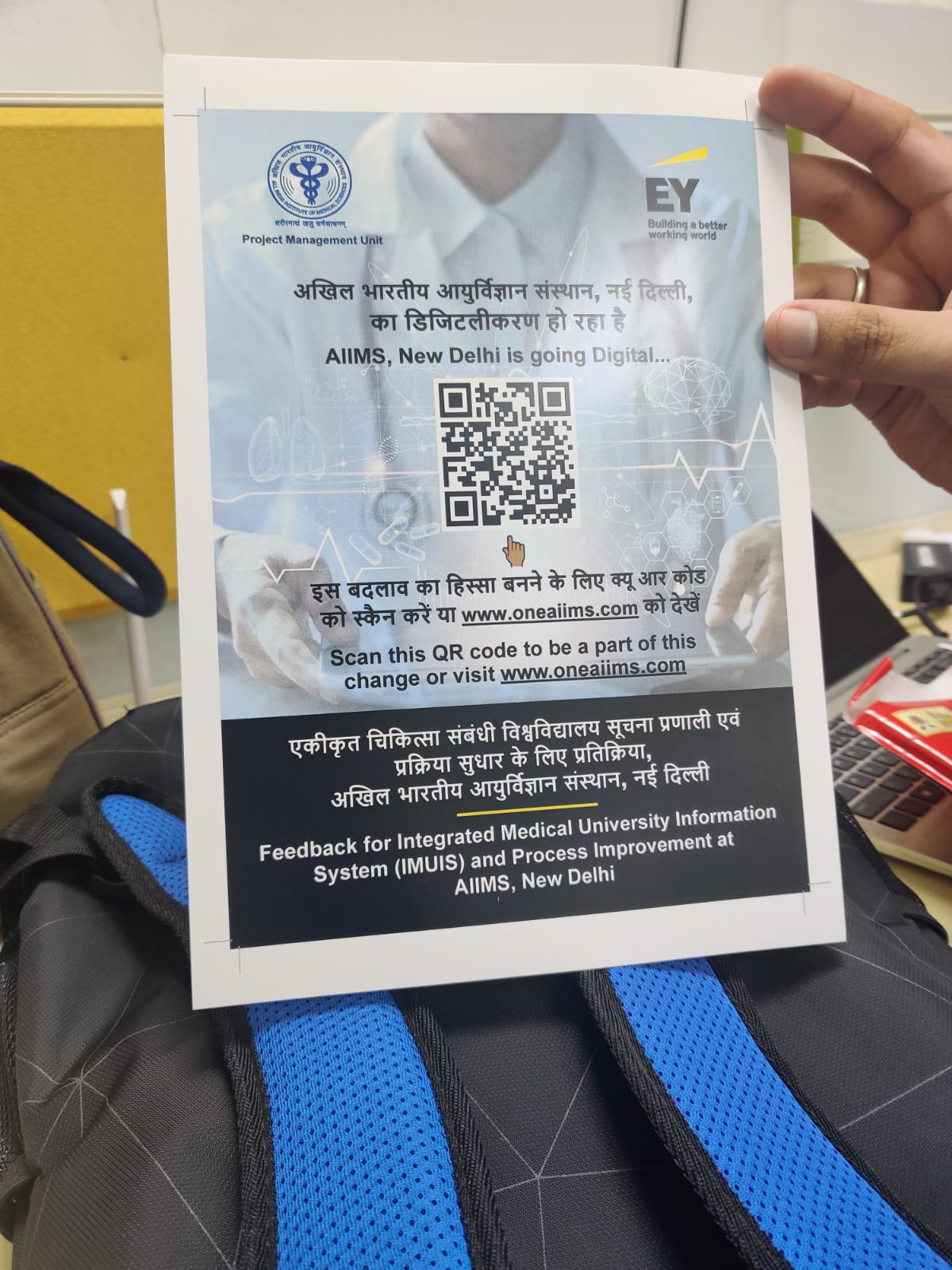 Pictorial Journey
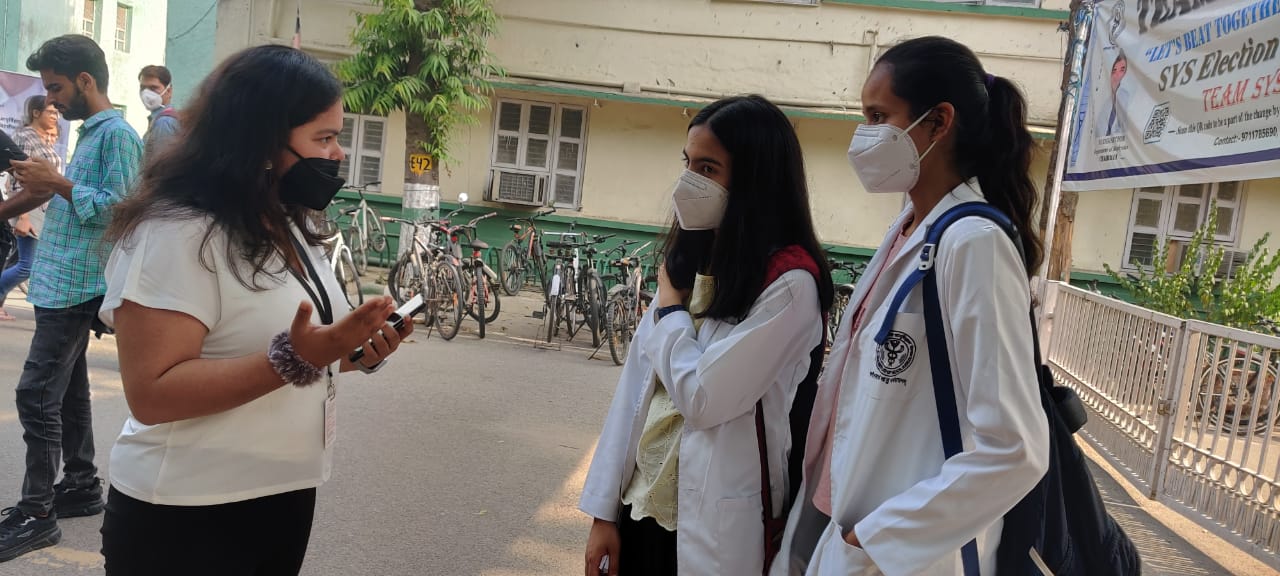 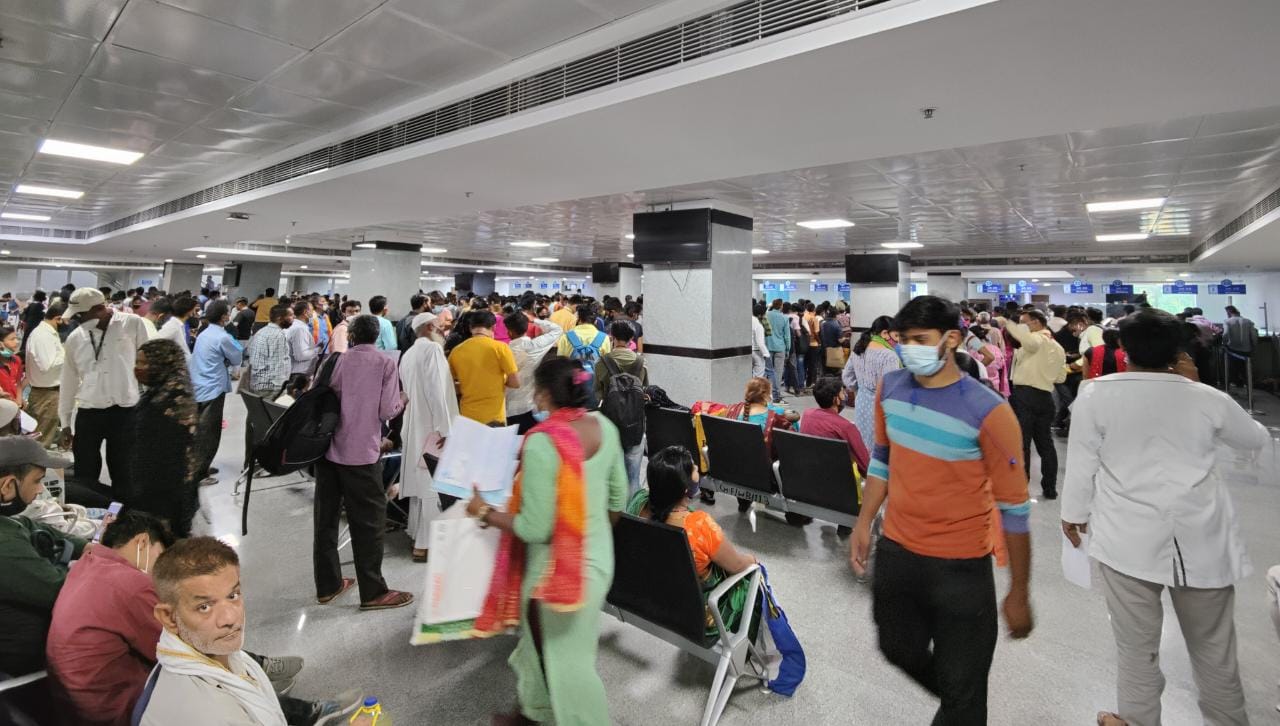 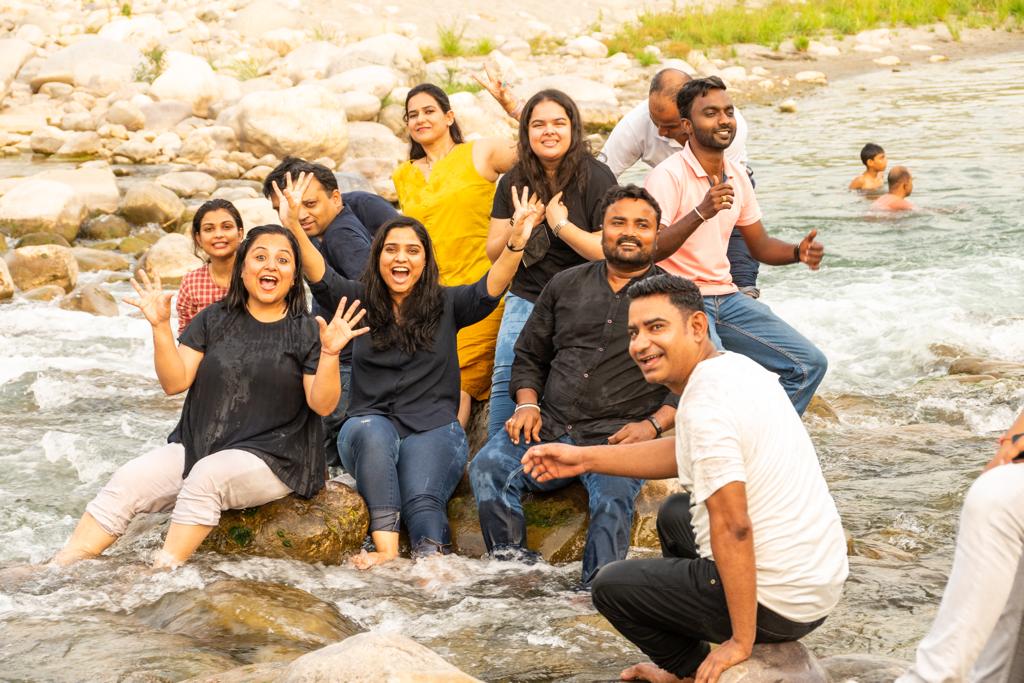 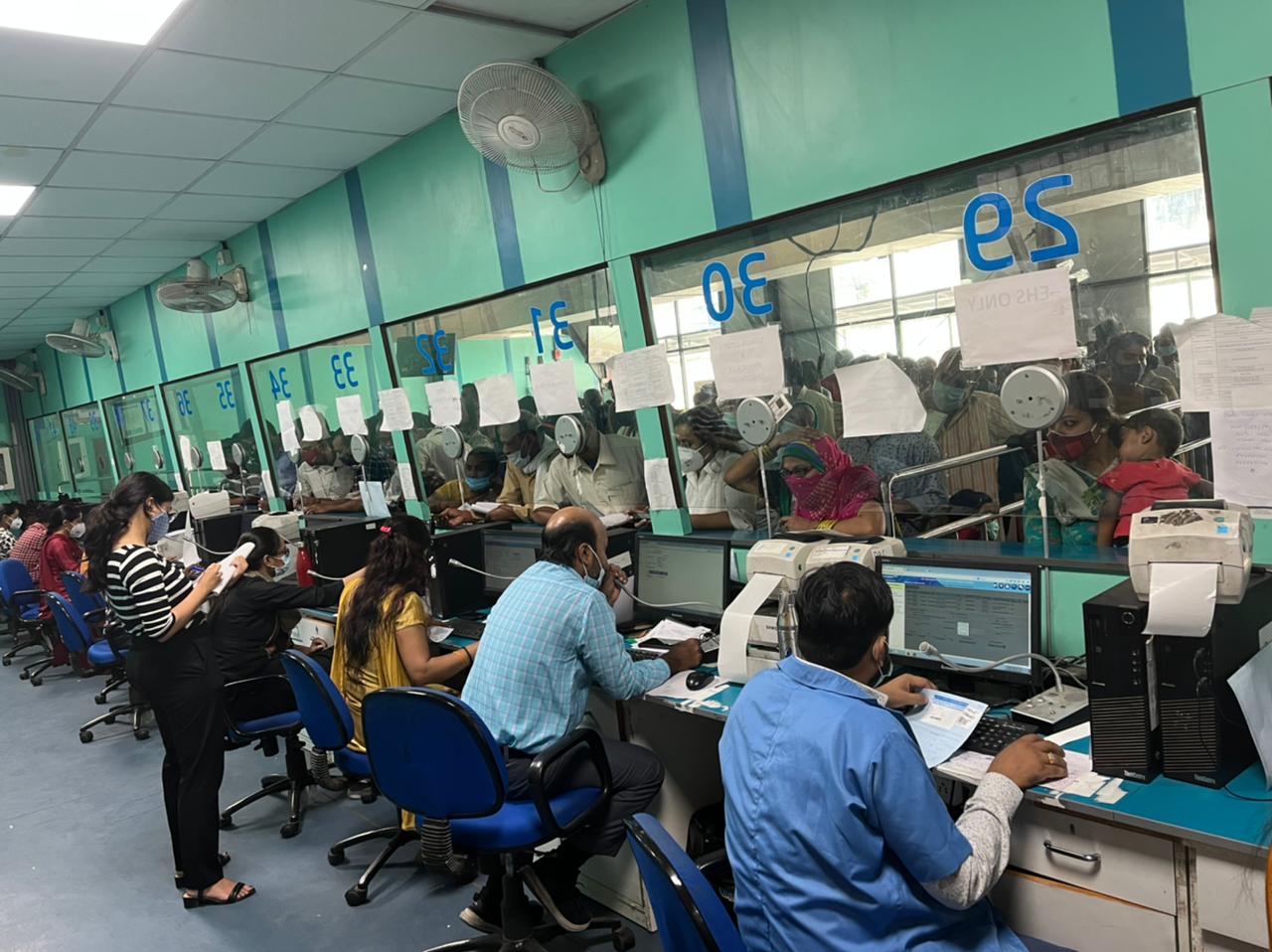 Pictorial Journey
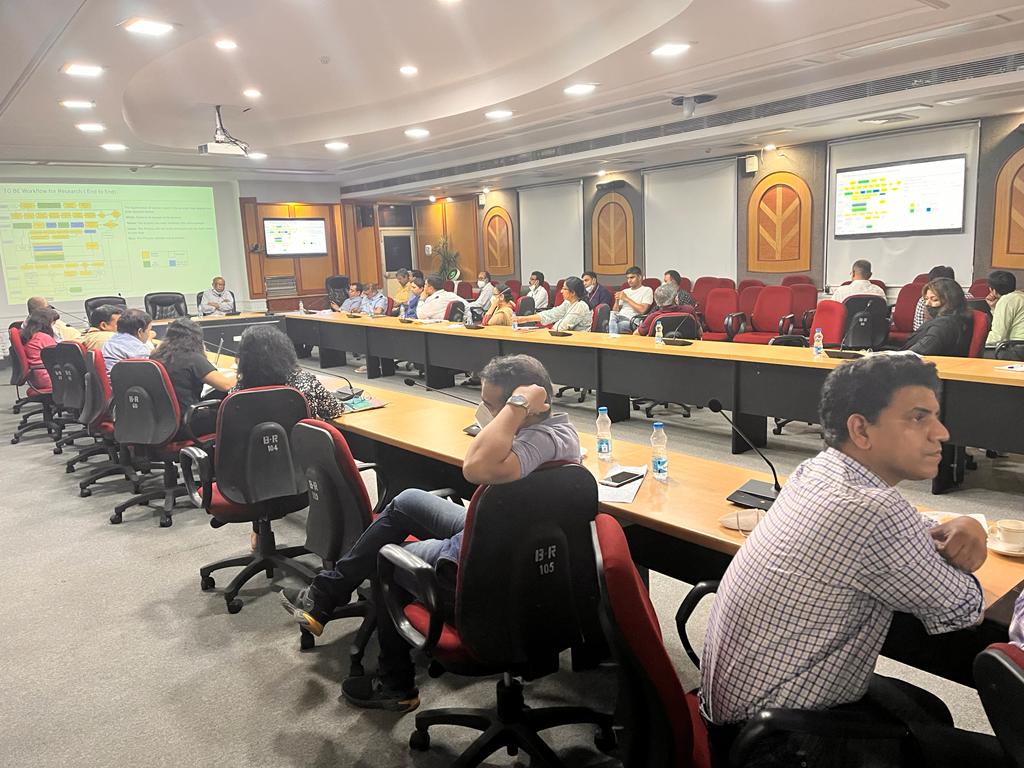 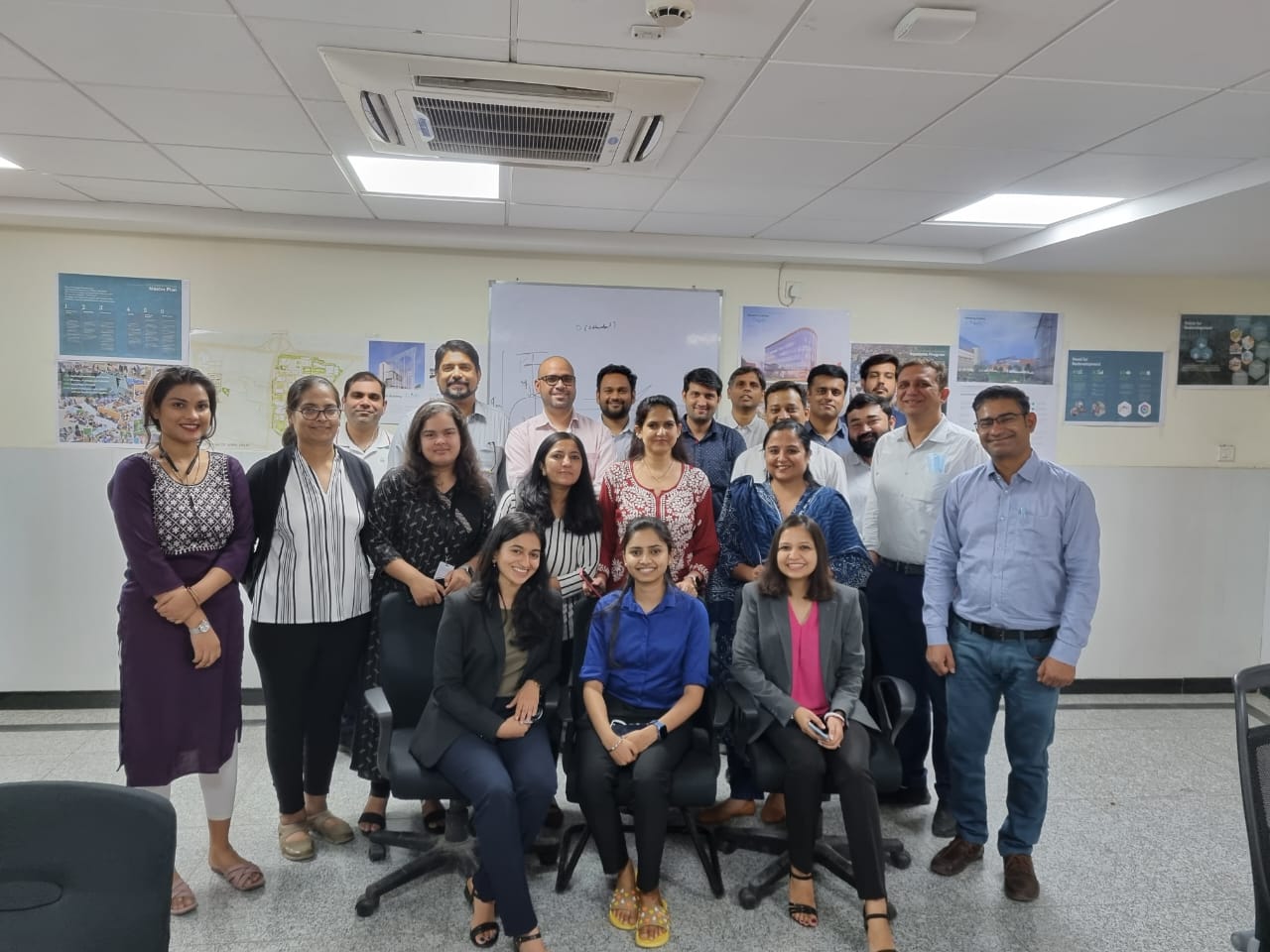